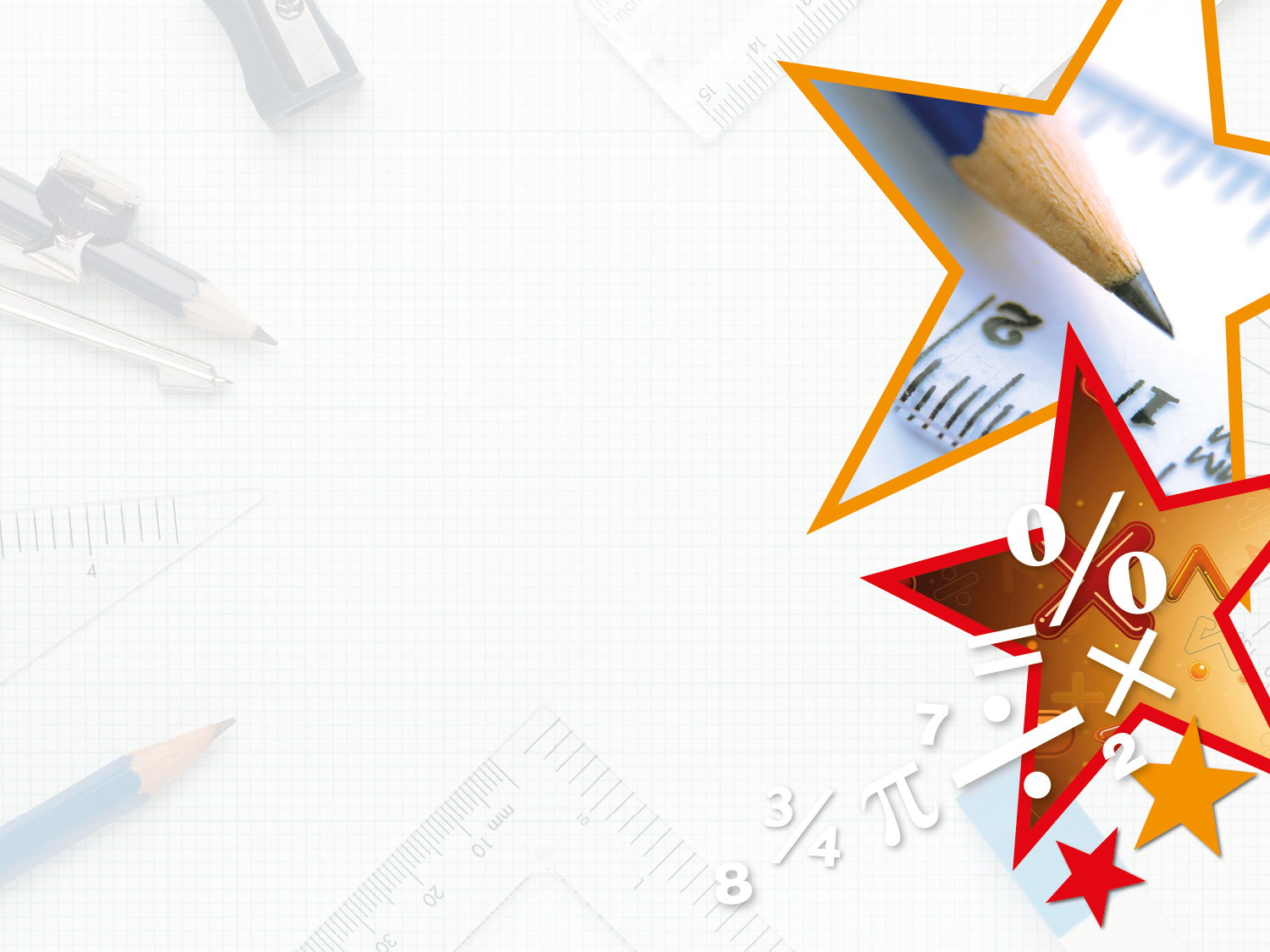 LIFE/work balance











We have started a #LIFEworkbalance campaign and we need your help to complete our LIFE/work balance survey.

We hope to publish the results soon, so please give 15 minutes of your time to help us get a true picture of school life.


Want to be a part of this campaign? Take the survey on our website and share it with your colleagues!
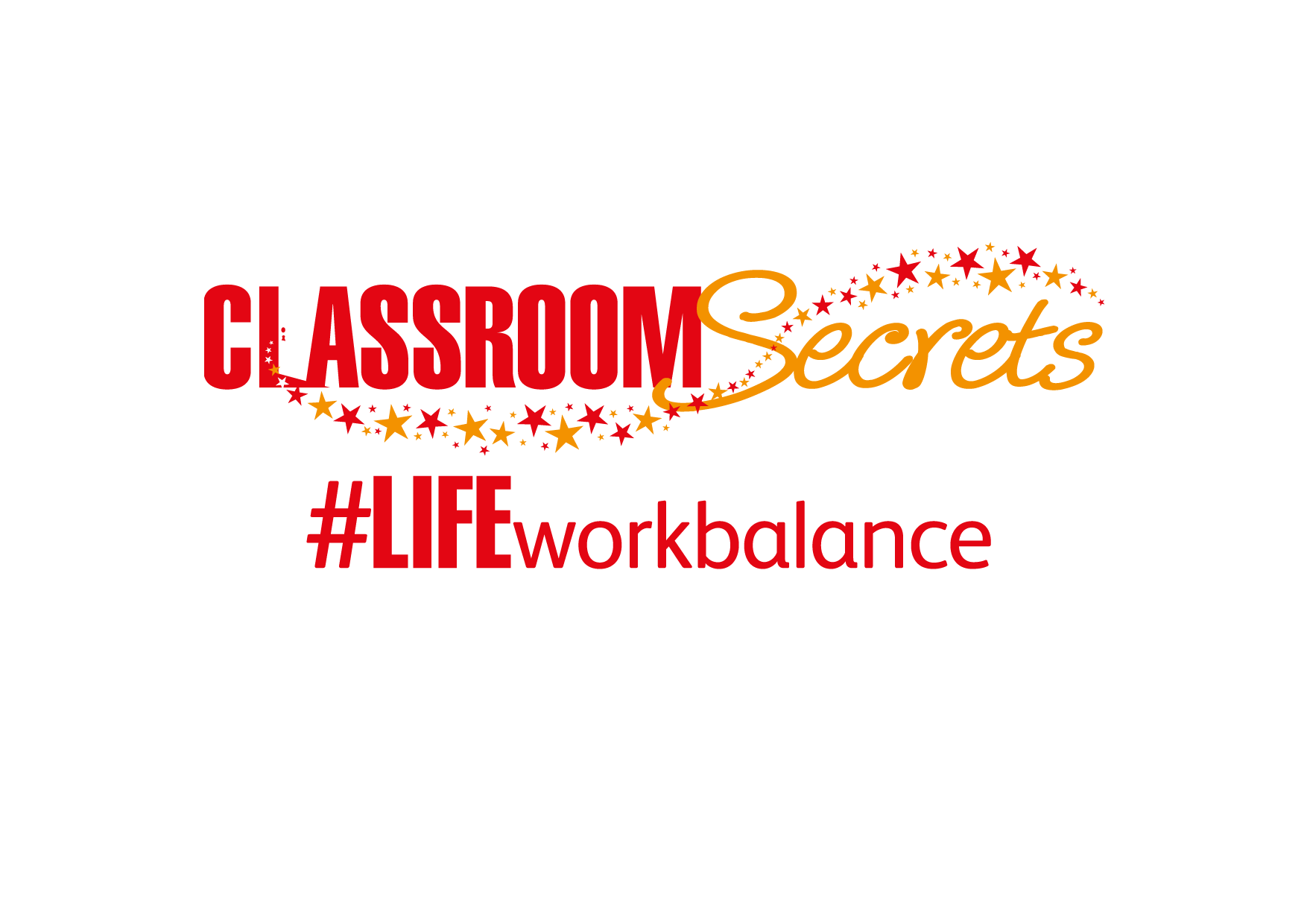 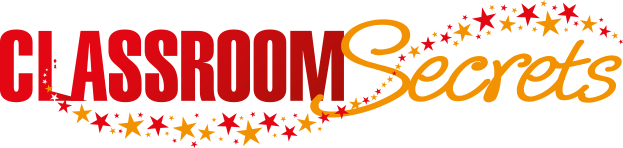 © Classroom Secrets Limited 2019
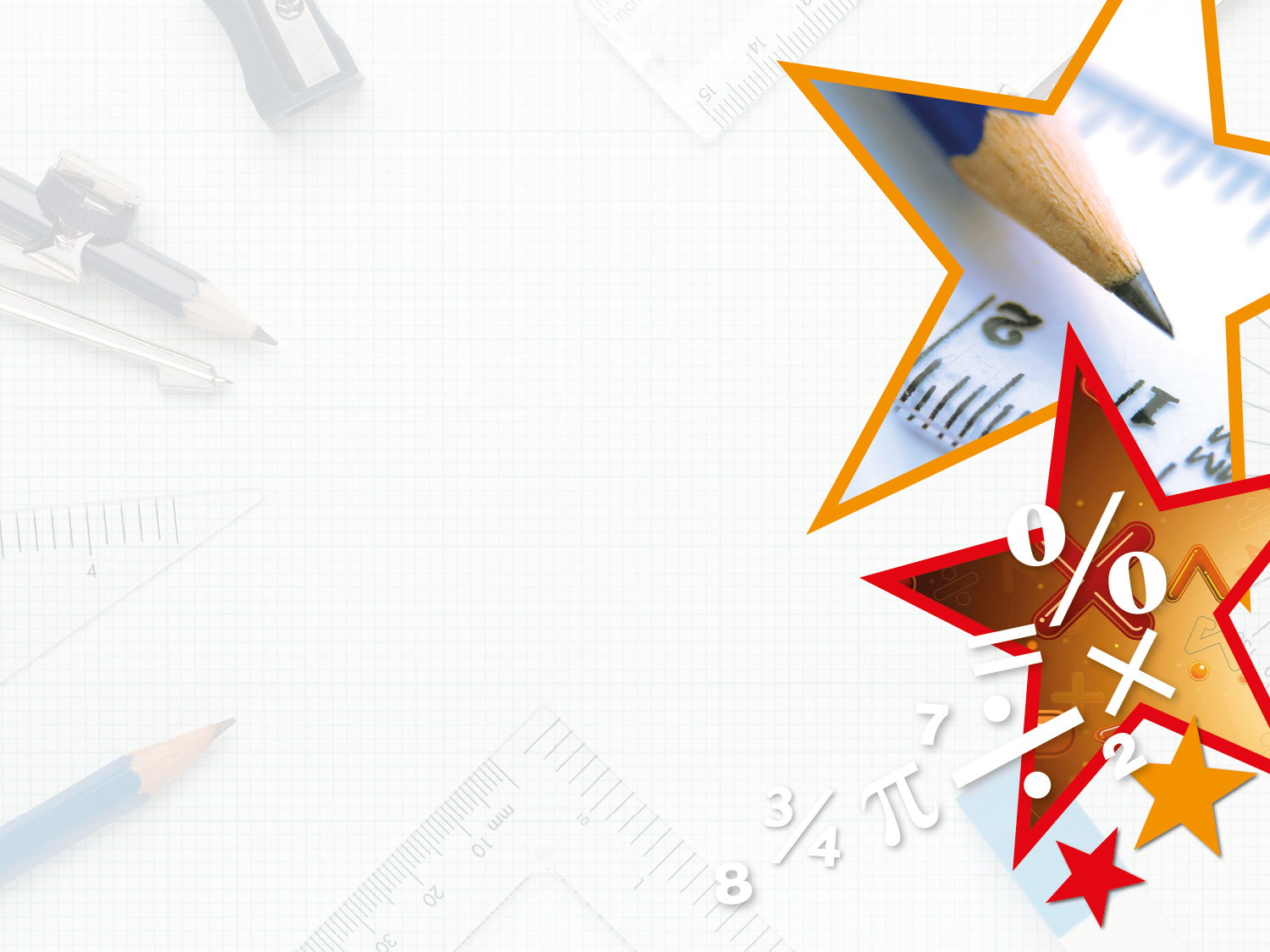 Year 5 – Autumn Block 4 – Multiplication and Division – Common Factors

About This Resource:

This PowerPoint has been designed to support your teaching of this small step. It includes a starter activity and an example of each question from the Varied Fluency and Reasoning and Problem Solving resources also provided in this pack. You can choose to work through all examples provided or a selection of them depending on the needs of your class.


National Curriculum Objectives:

Mathematics Year 5: (5C5a) Identify multiples and factors, including finding all factor pairs of a number, and common factors of two numbersMathematics Year 5: (5C8a) Solve problems involving multiplication and division including using their knowledge of factors and multiples, squares and cubes

More Year 5 Multiplication and Division resources.


Did you like this resource? Don’t forget to review it on our website.
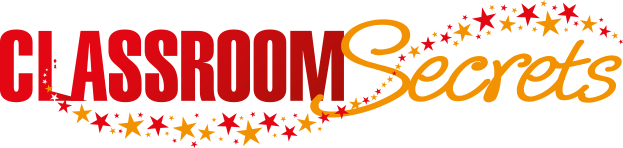 © Classroom Secrets Limited 2018
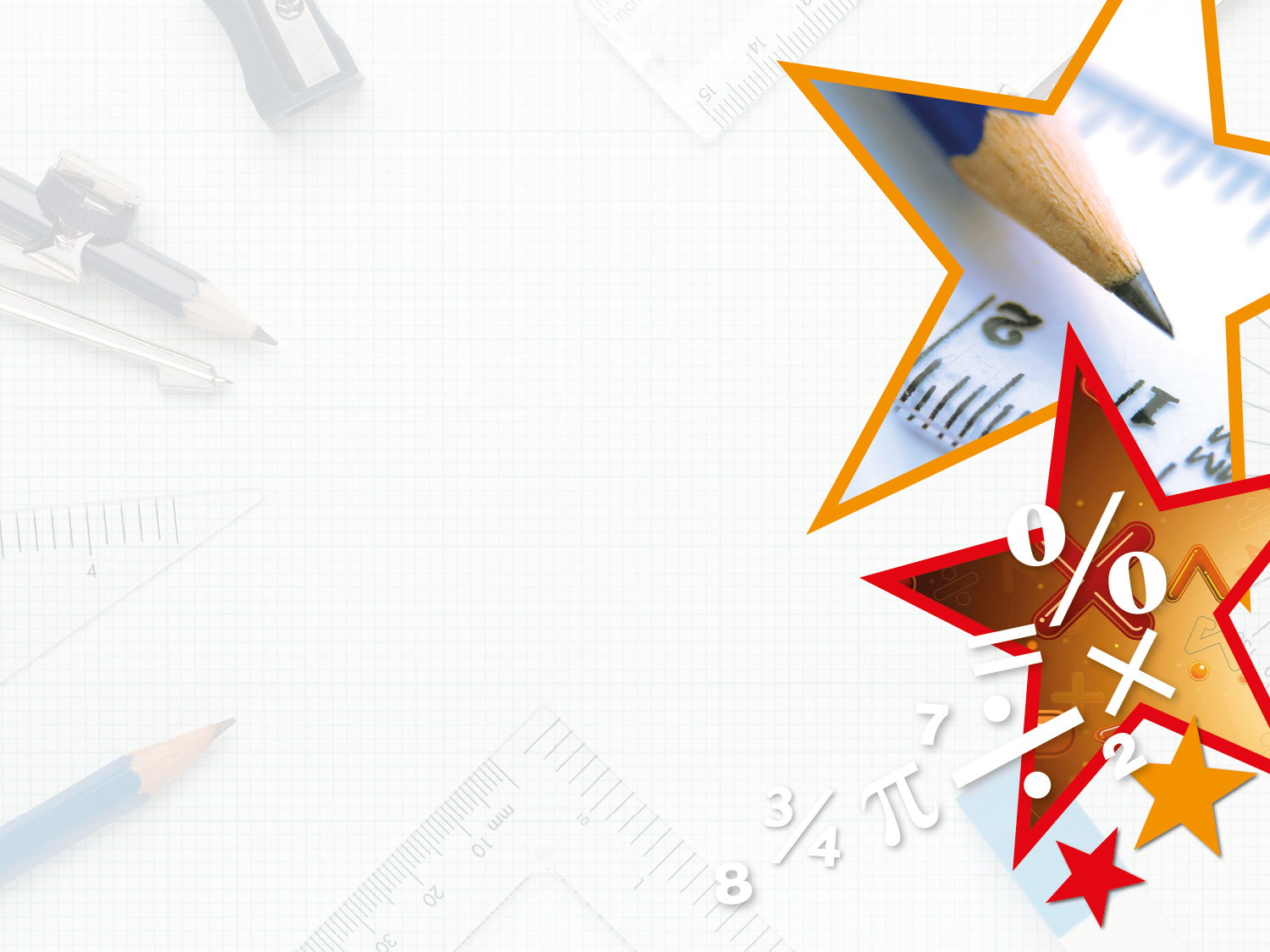 Year 5 – Autumn Block 4 – Multiplication and Division



Step 3: Common Factors
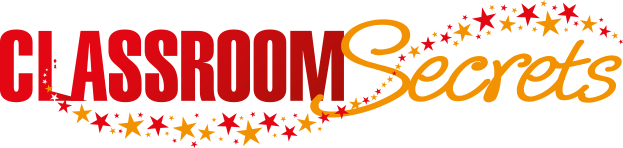 © Classroom Secrets Limited 2018
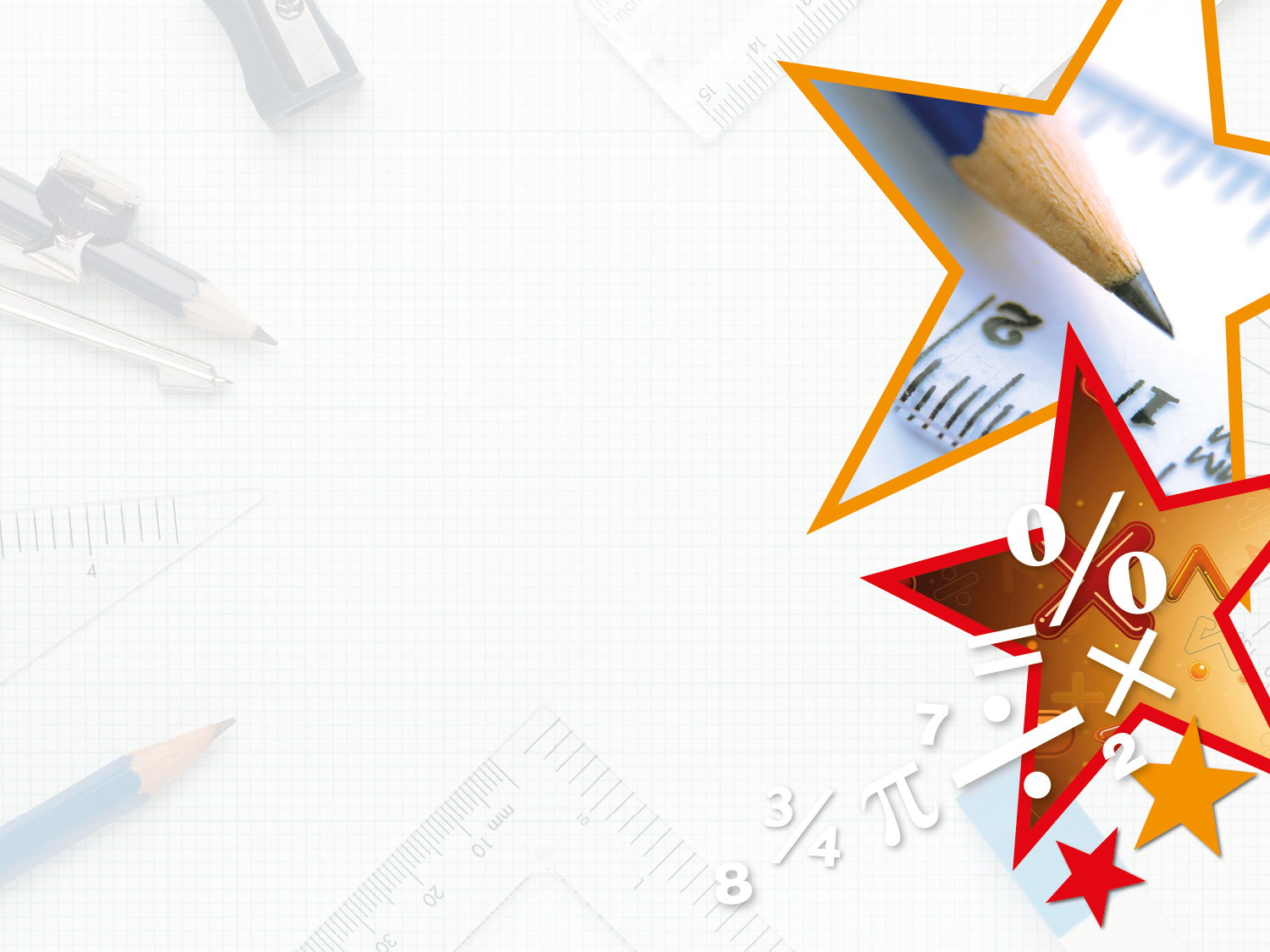 Introduction

Circle the numbers that are not factors of 48.
20
9
1
24
8
5
7
3
4
2
12
16
6
48
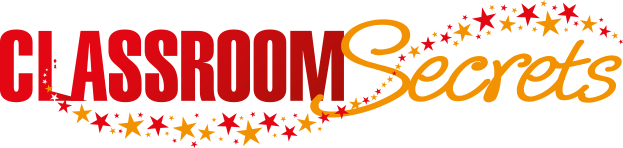 © Classroom Secrets Limited 2018
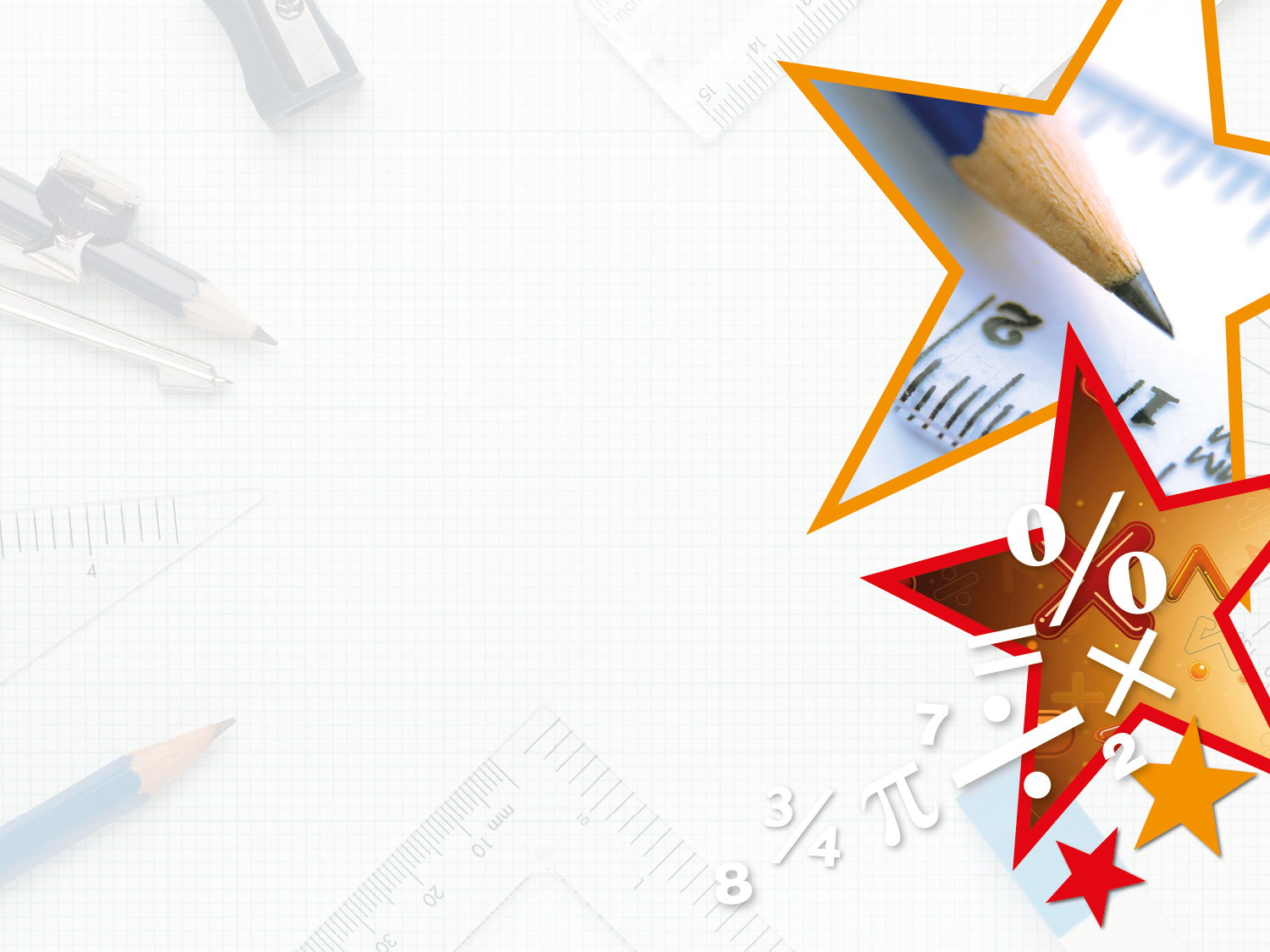 Introduction

Circle the numbers that are not factors of 48.
20
9
1
24
8
5
7
3
4
2
12
16
6
48
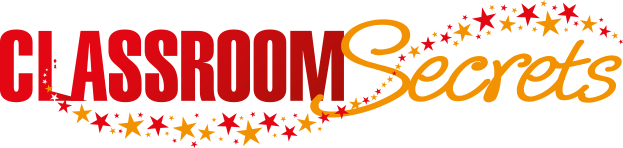 © Classroom Secrets Limited 2018
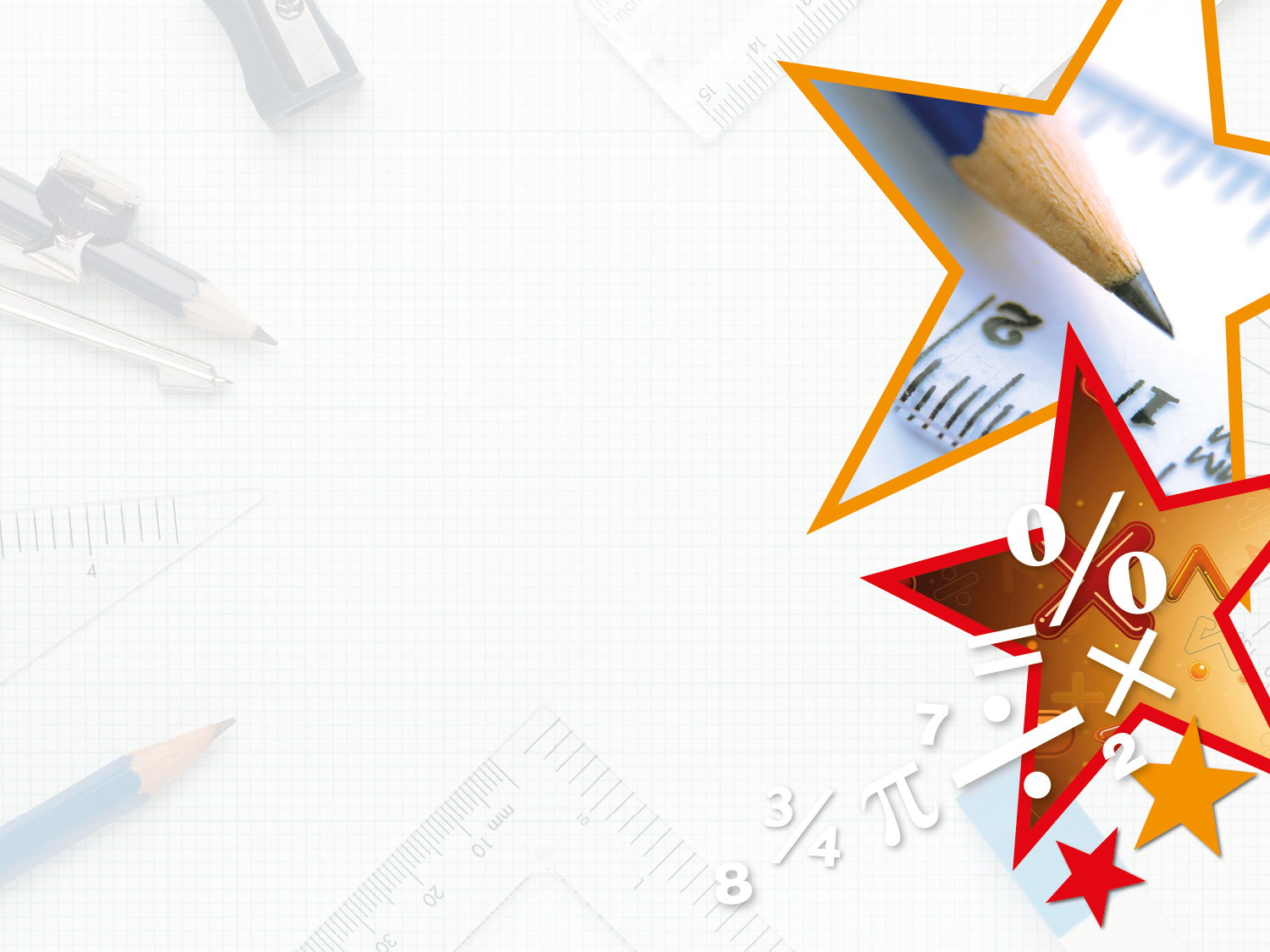 Varied Fluency 1

Circle the common factors of 6 and 24 by systematically checking each times table.
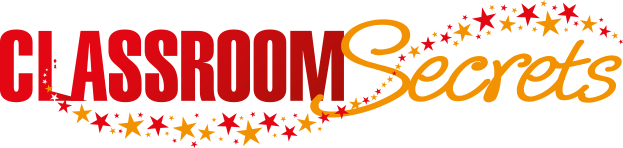 © Classroom Secrets Limited 2018
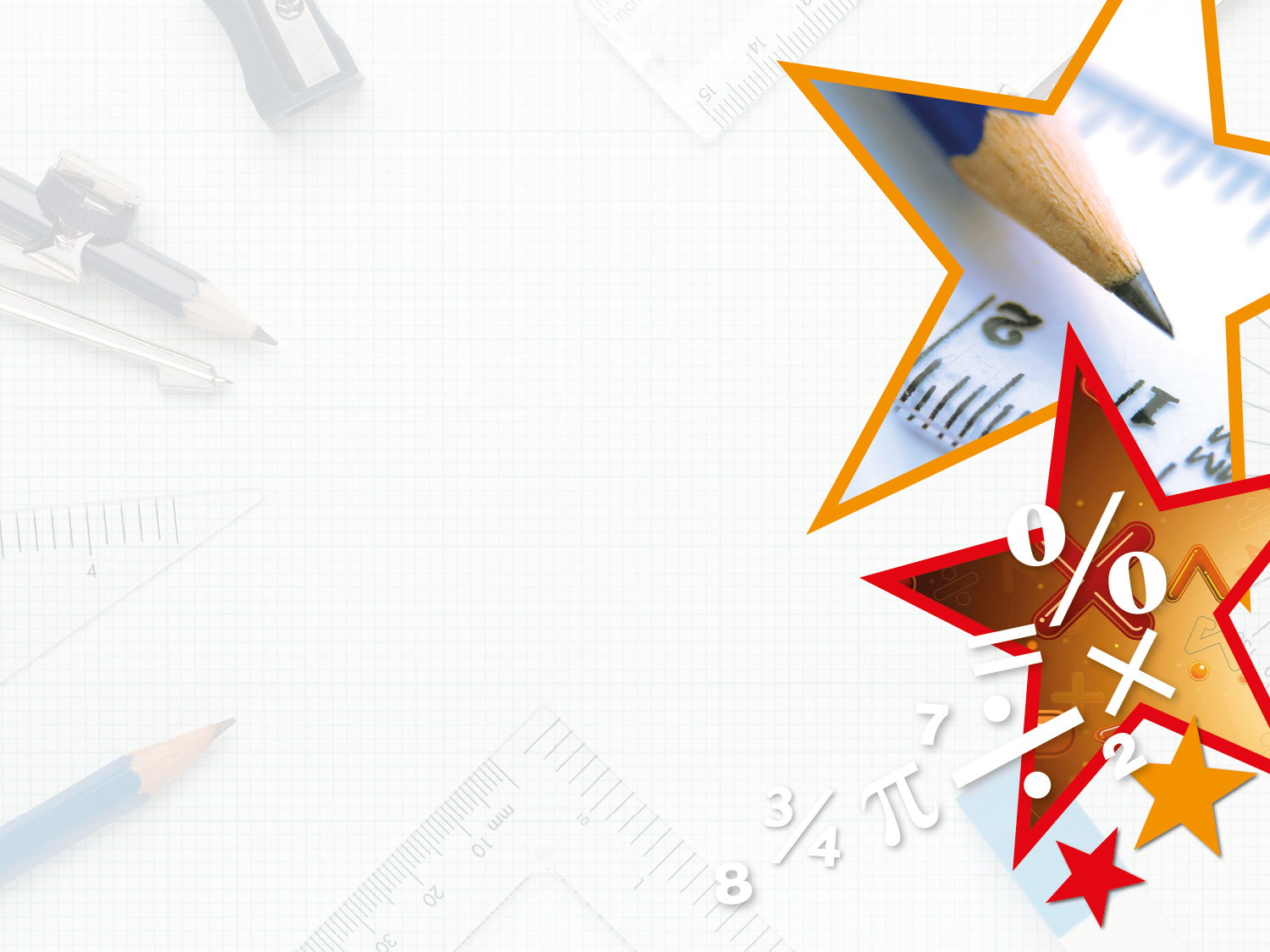 Varied Fluency 1

Circle the common factors of 6 and 24 by systematically checking each times table.
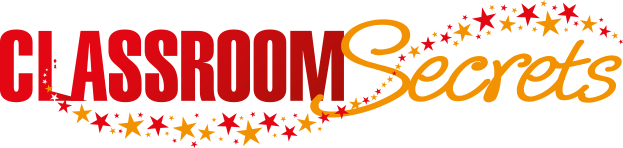 © Classroom Secrets Limited 2018
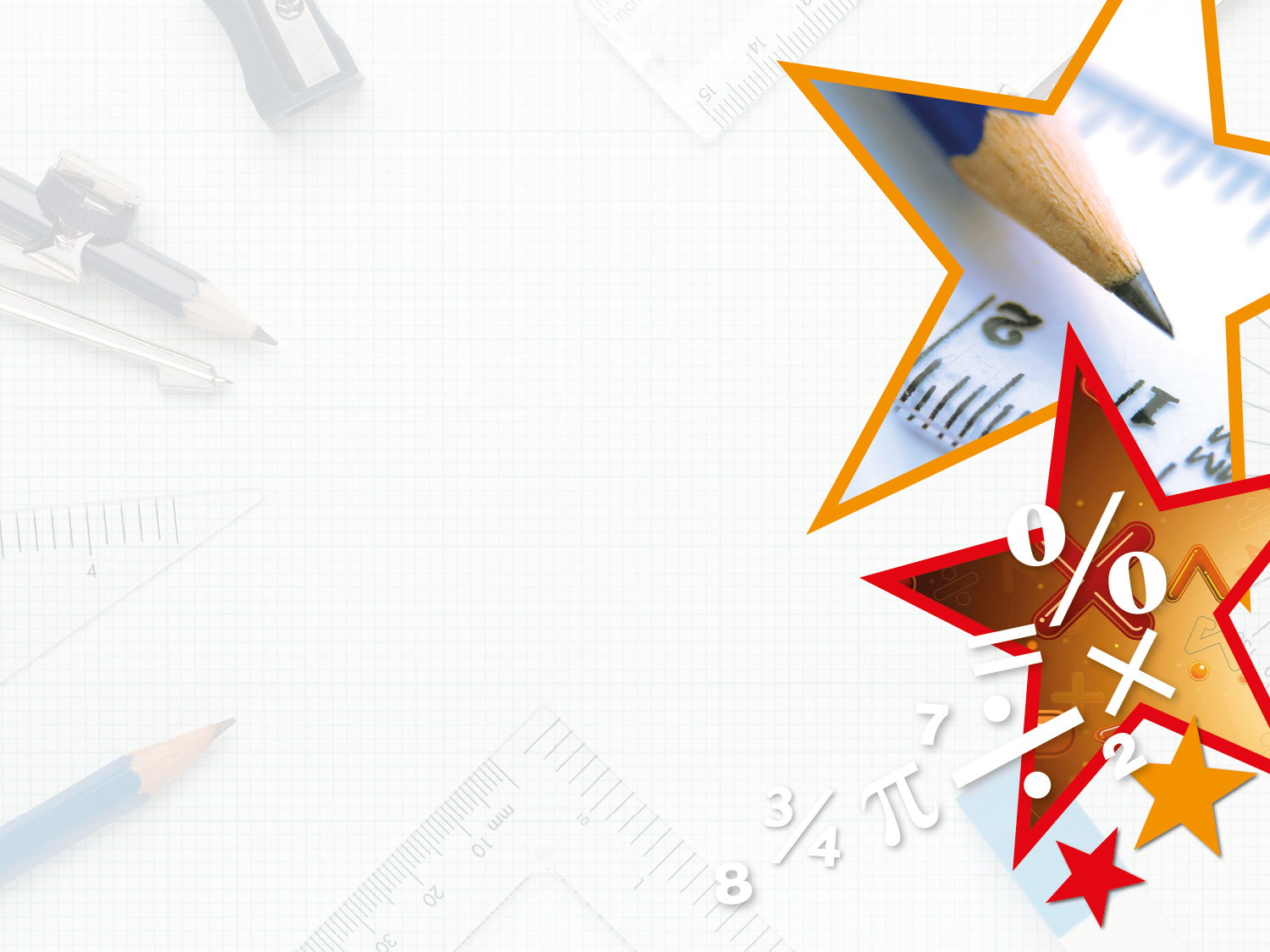 Varied Fluency 2

Complete the number sentences with the missing common factor.
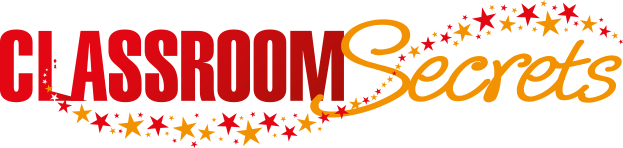 © Classroom Secrets Limited 2018
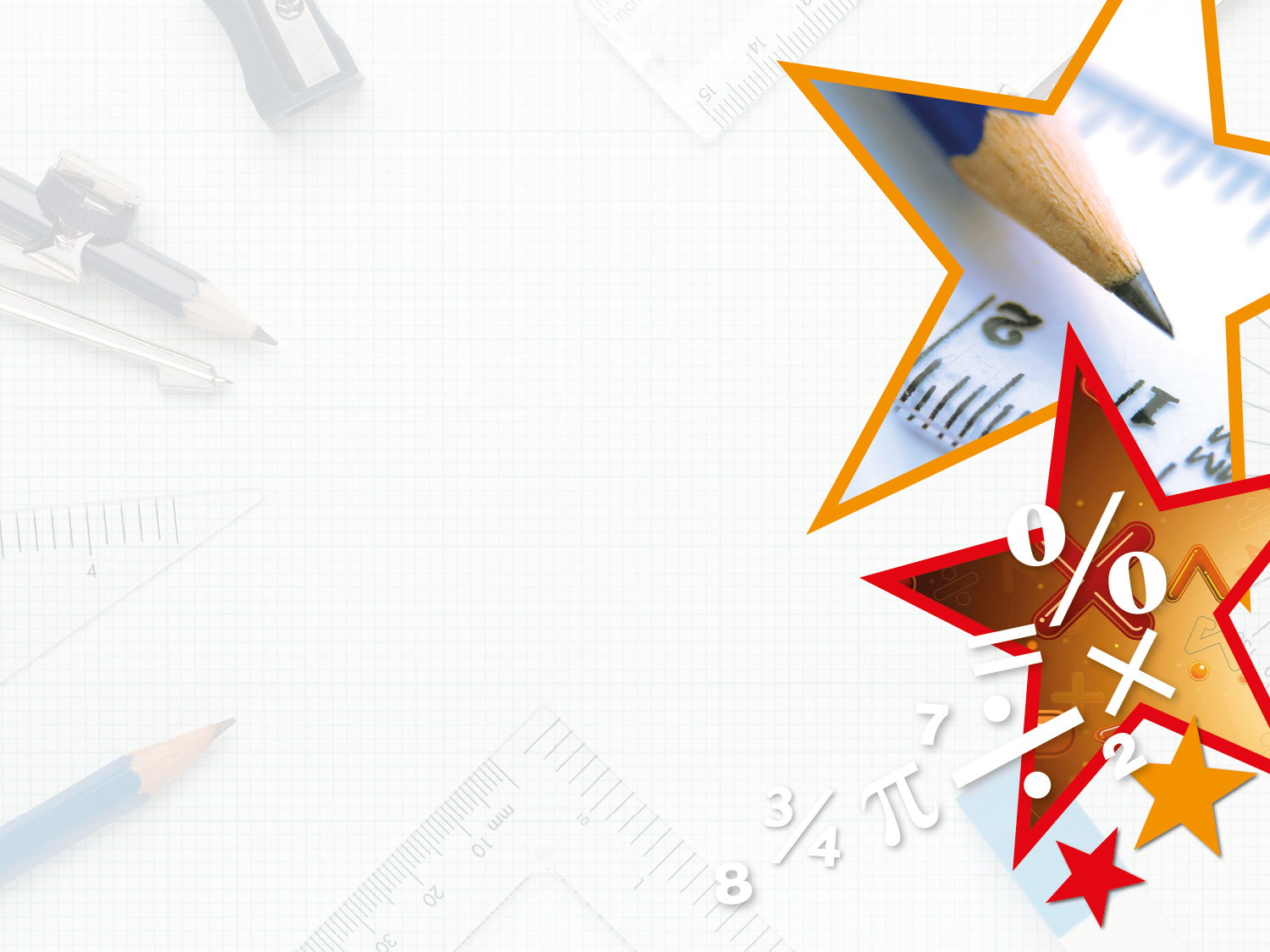 Varied Fluency 2

Complete the number sentences with the missing common factor.
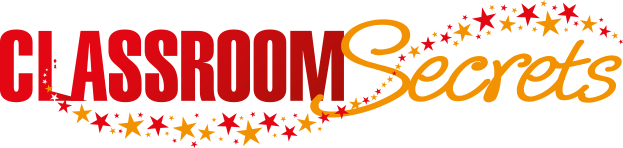 © Classroom Secrets Limited 2018
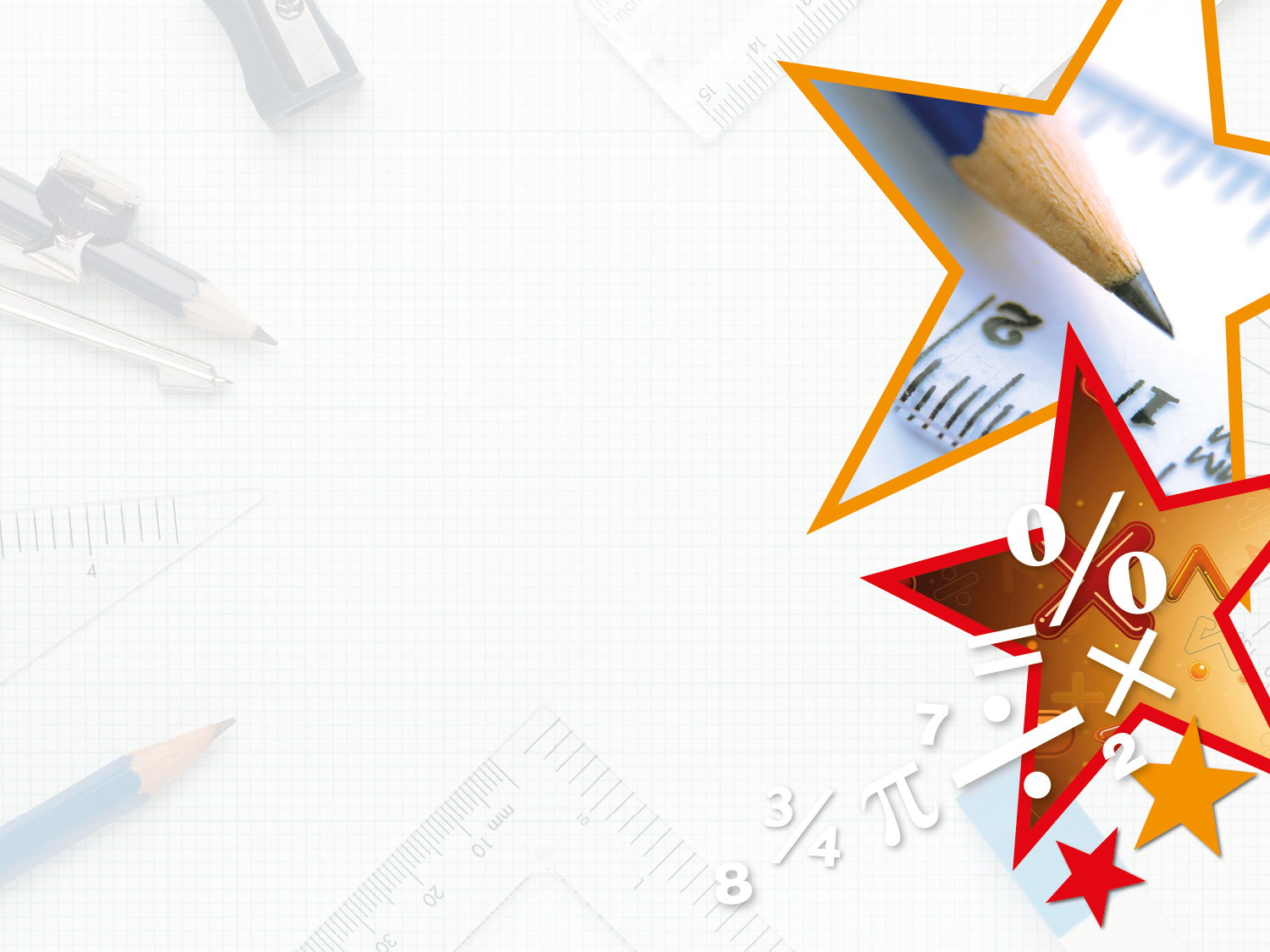 Varied Fluency 3

Match the pairs of numbers to their common factor. You may want to draw arrays to help you.
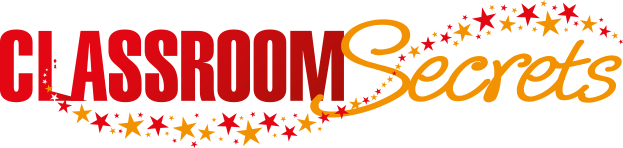 © Classroom Secrets Limited 2018
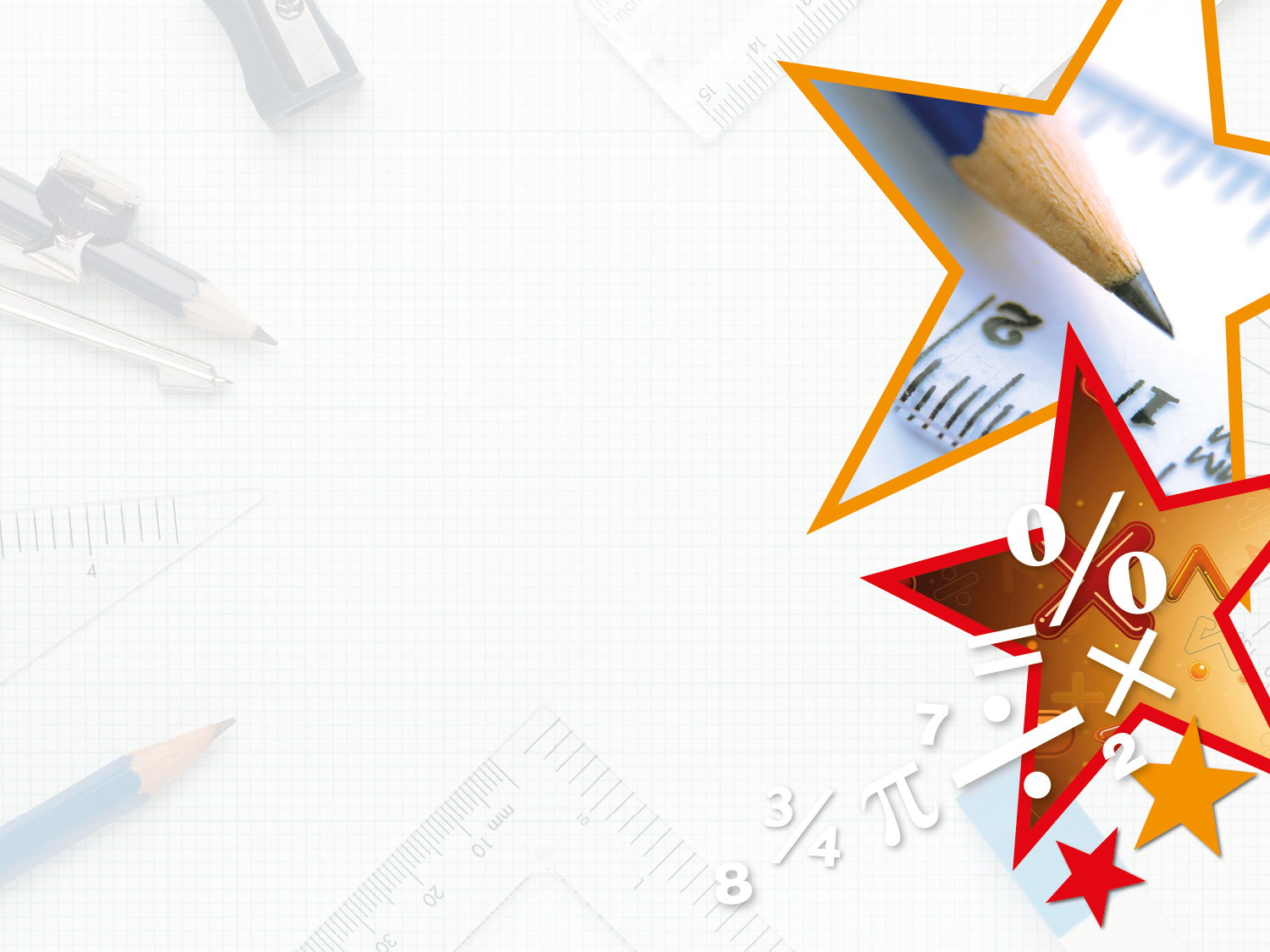 Varied Fluency 3

Match the pairs of numbers to their common factor. You may want to draw arrays to help you.
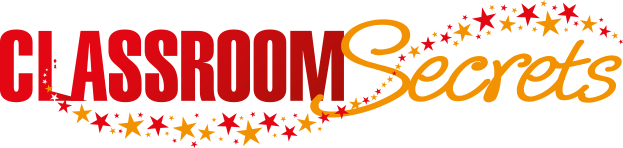 © Classroom Secrets Limited 2018
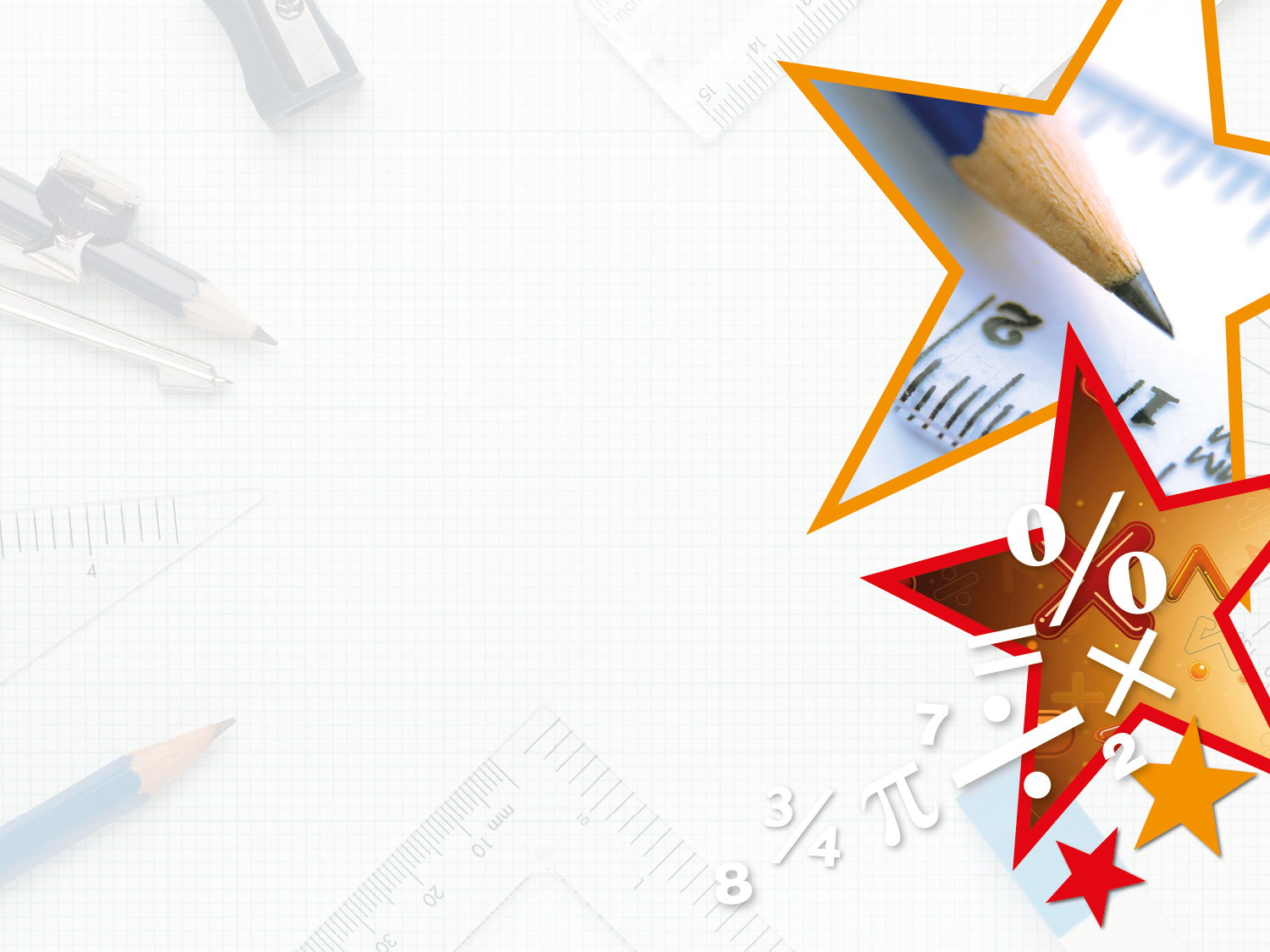 Varied Fluency 4

Write all the common factors for the numbers below.
18
27
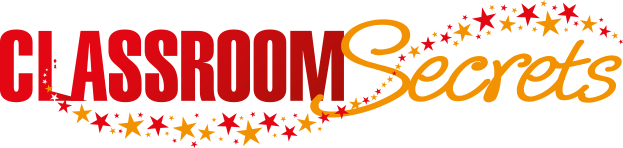 © Classroom Secrets Limited 2018
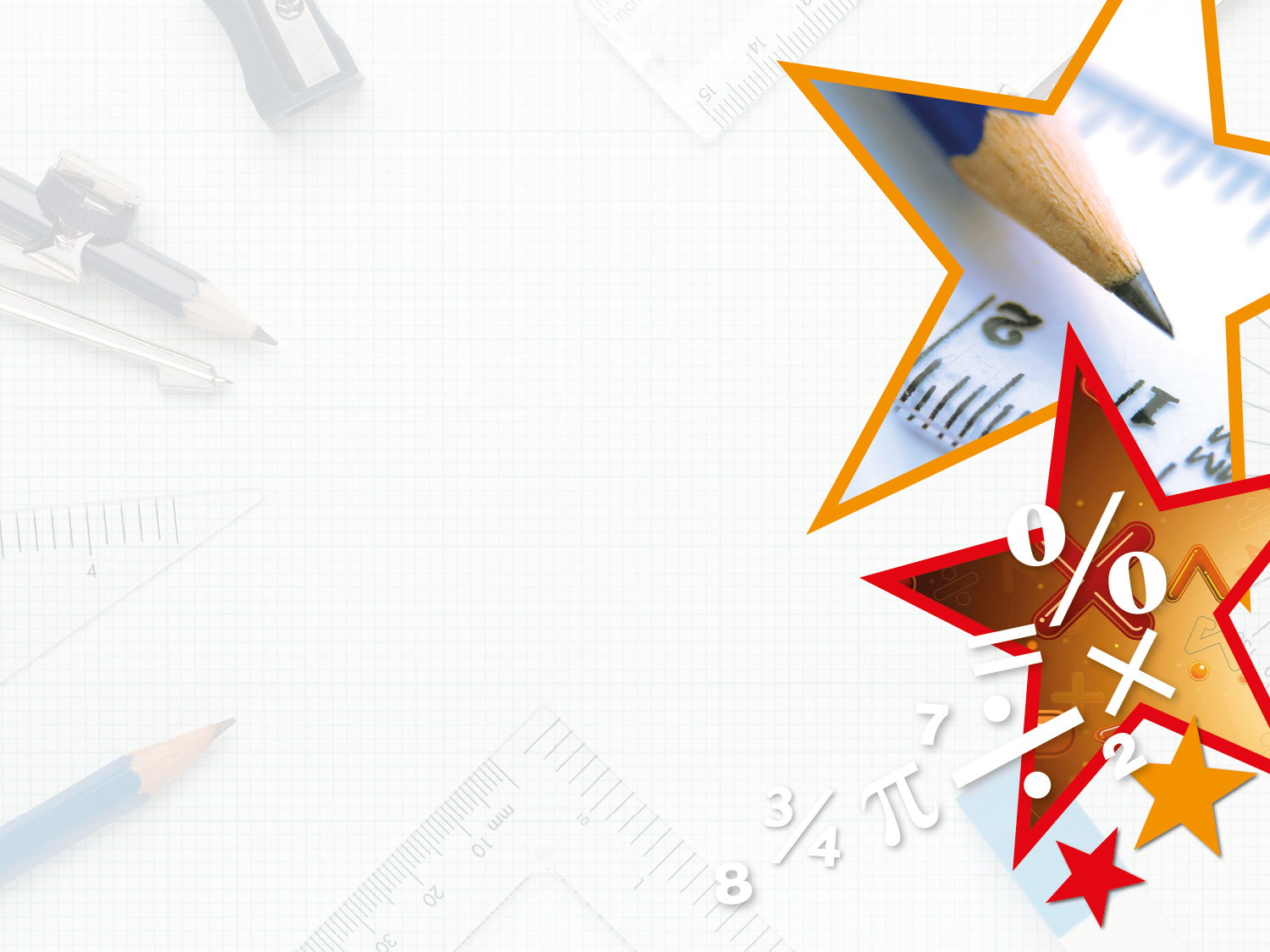 Varied Fluency 4

Write all the common factors for the numbers below.
18
27
1, 3 and 9
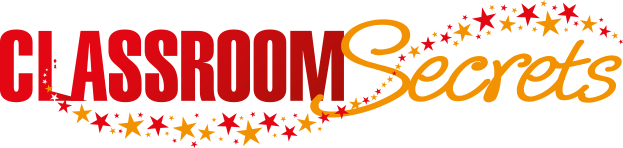 © Classroom Secrets Limited 2018
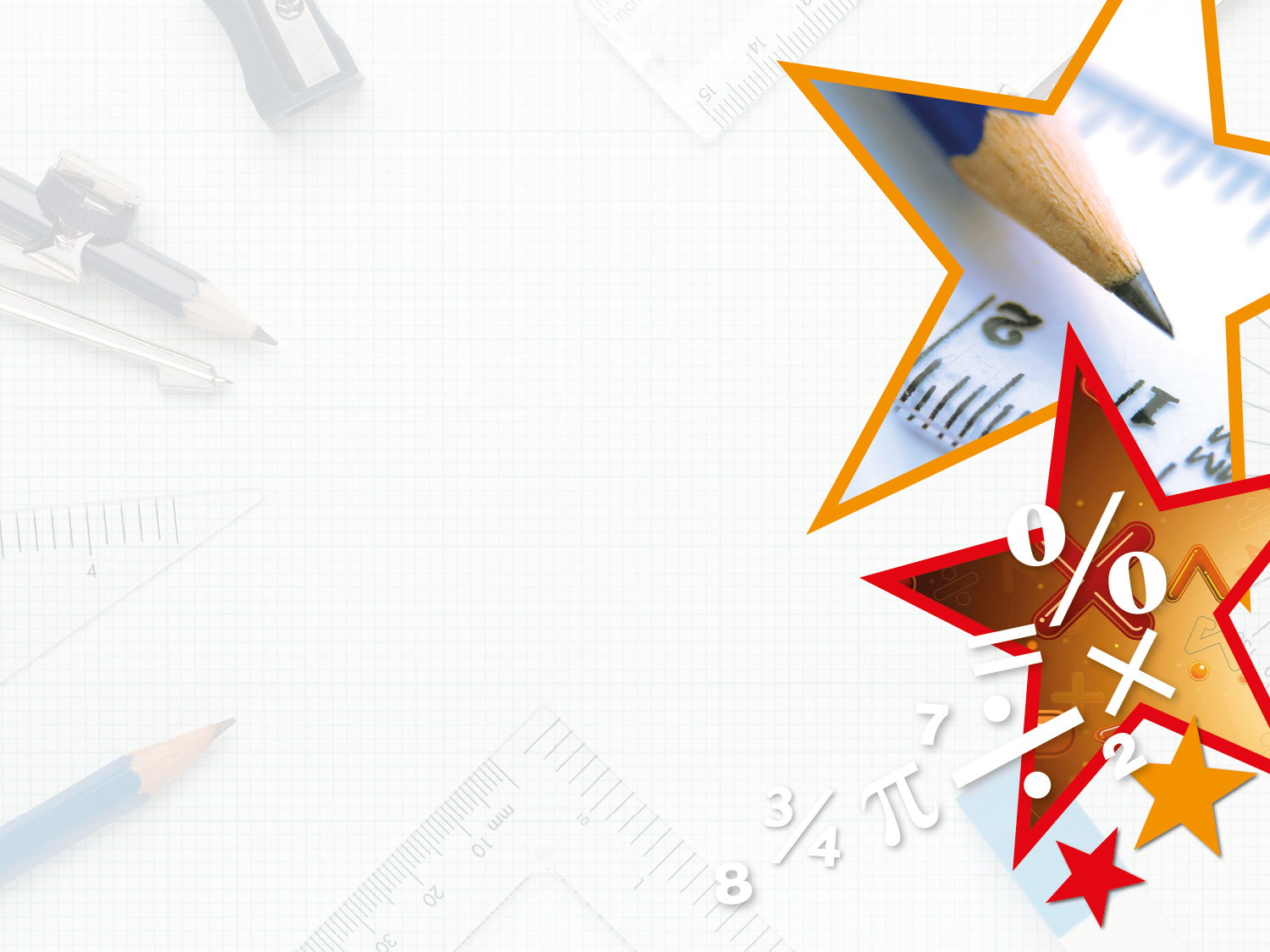 Problem Solving 1

Circle the pair of numbers that share the most number of common factors by systematically checking each times table.
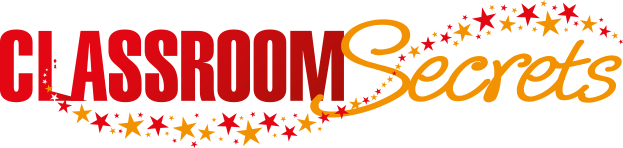 © Classroom Secrets Limited 2018
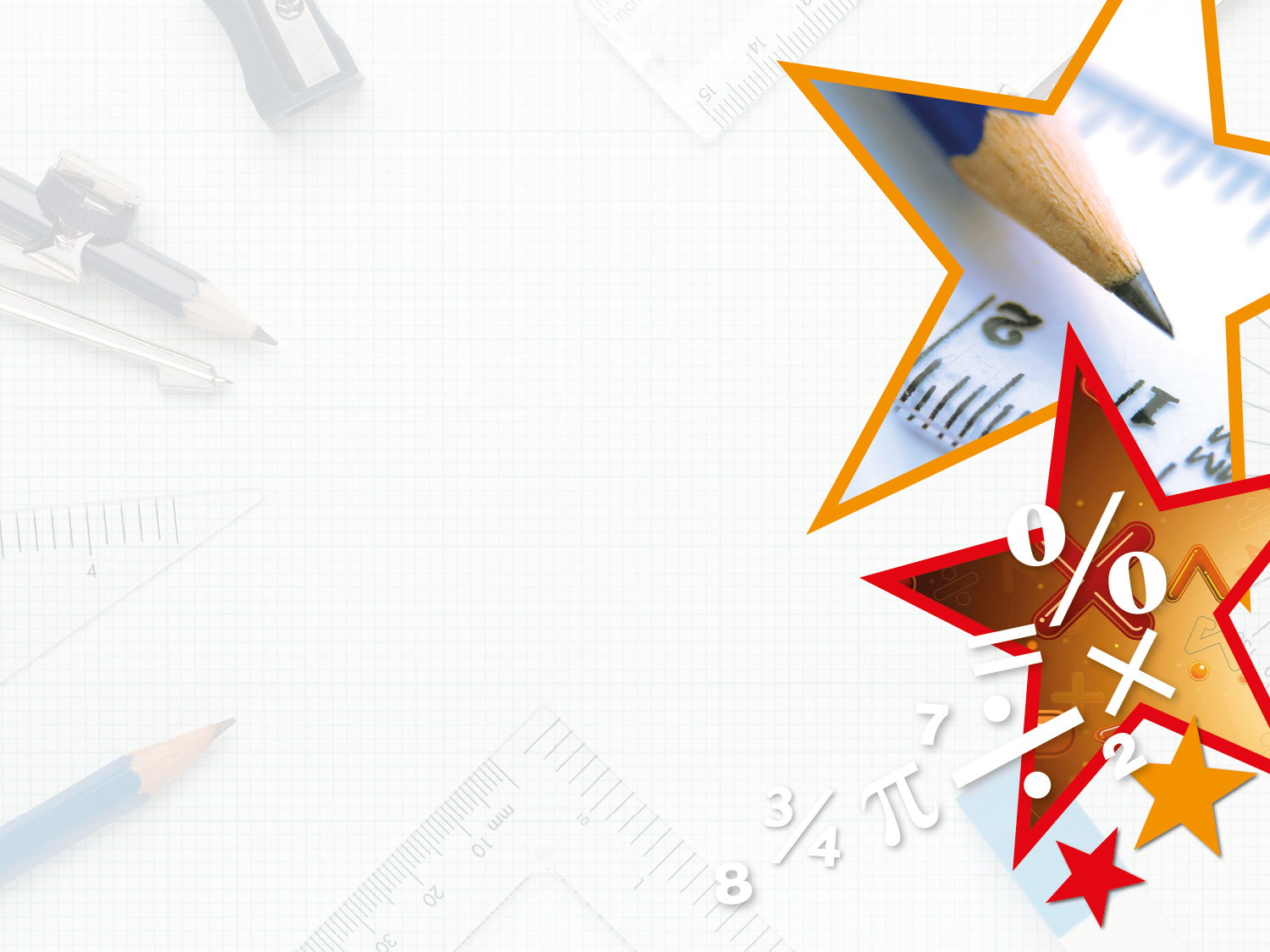 Problem Solving 1

Circle the pair of numbers that share the most number of common factors by systematically checking each times table.
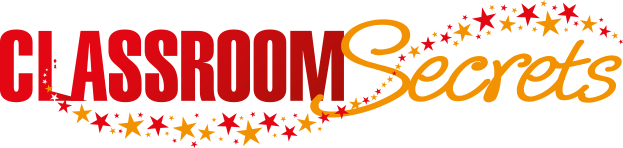 © Classroom Secrets Limited 2018
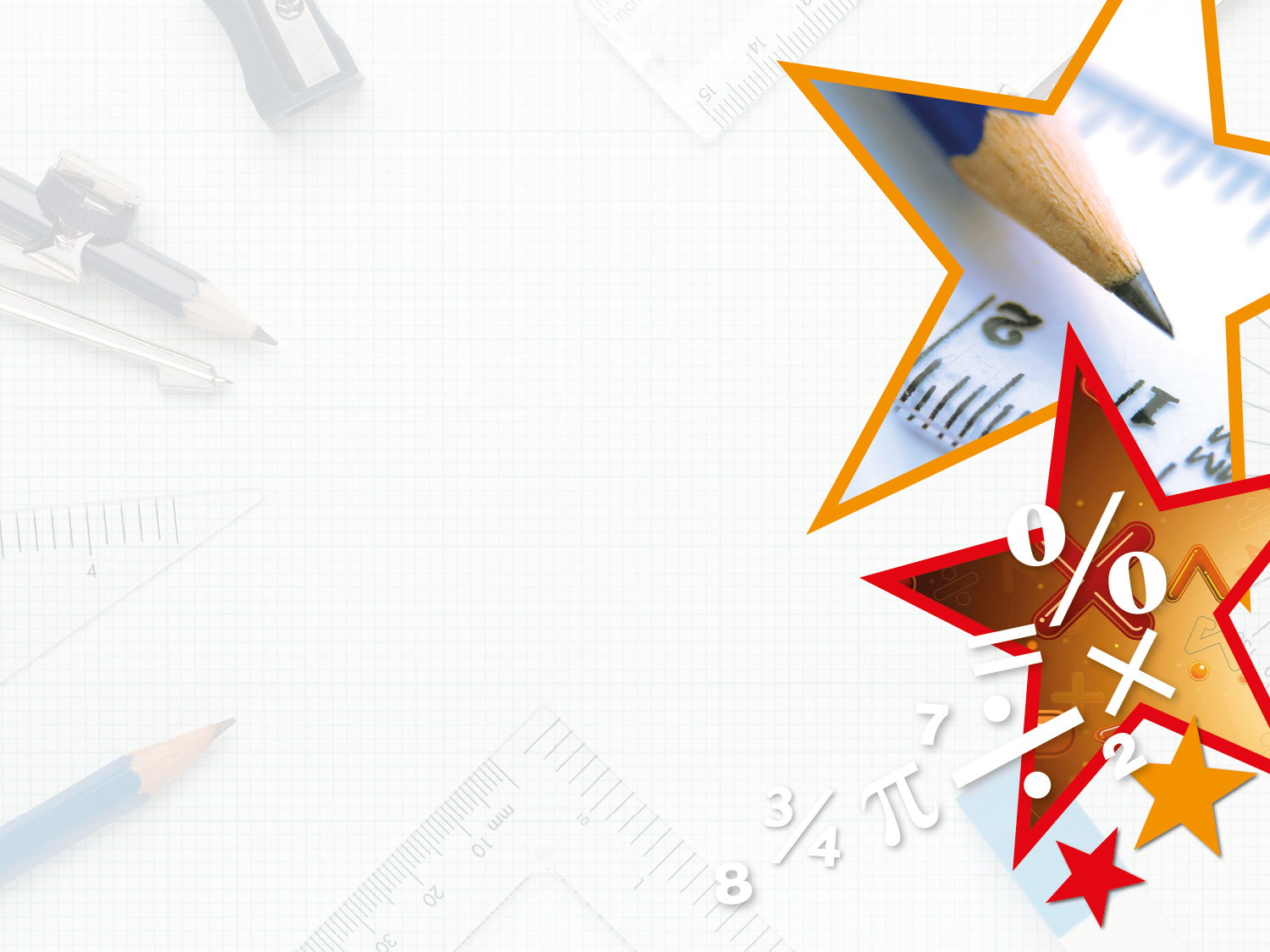 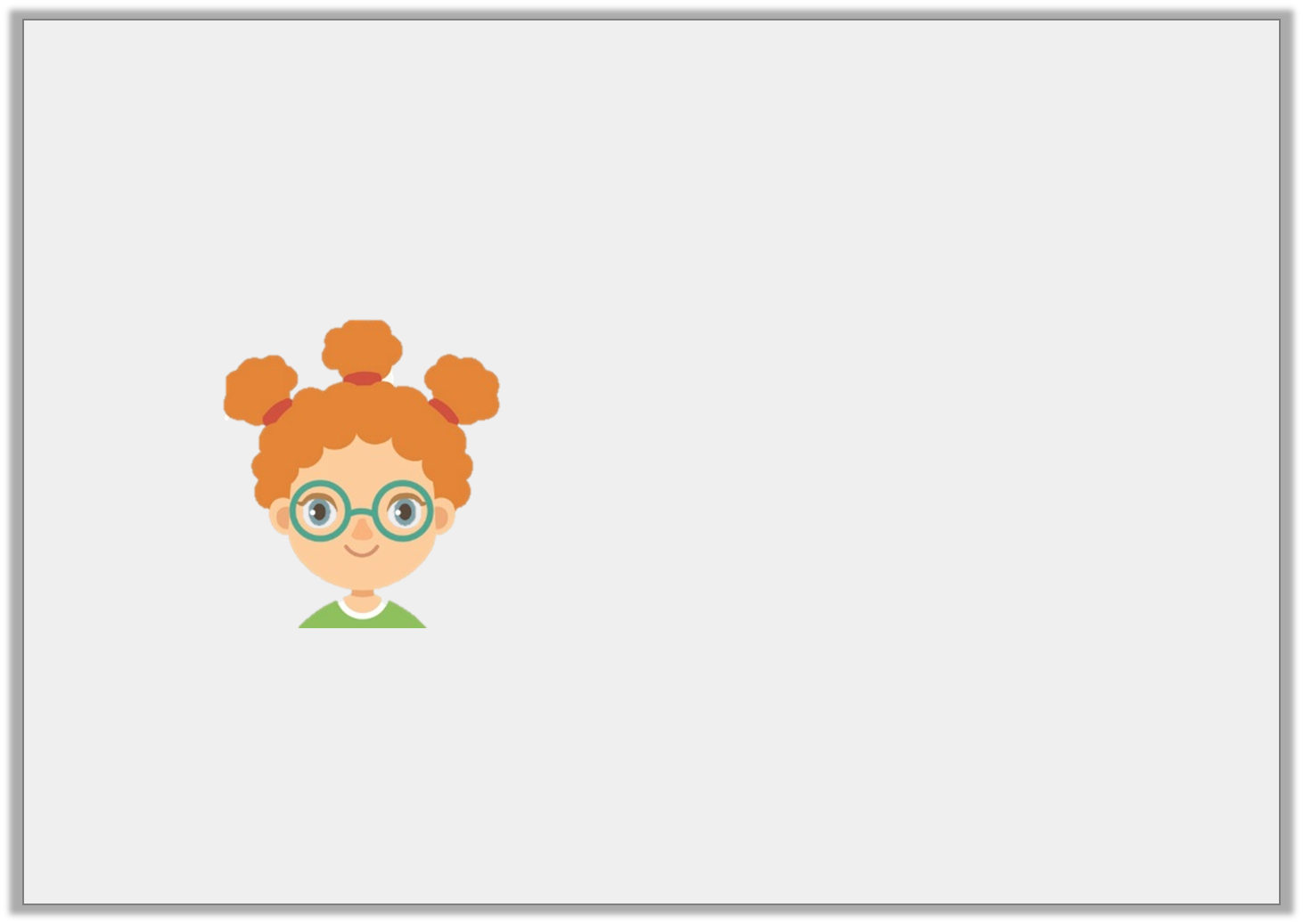 Reasoning 1

Lily says,












Is Lily correct? Prove it by working systematically through the times tables.
The number 2 is the largest common factor of 36 and 40.
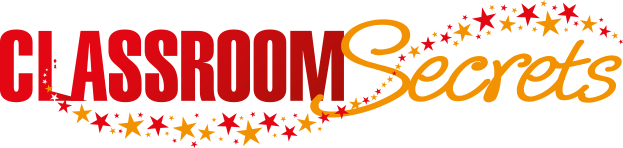 © Classroom Secrets Limited 2018
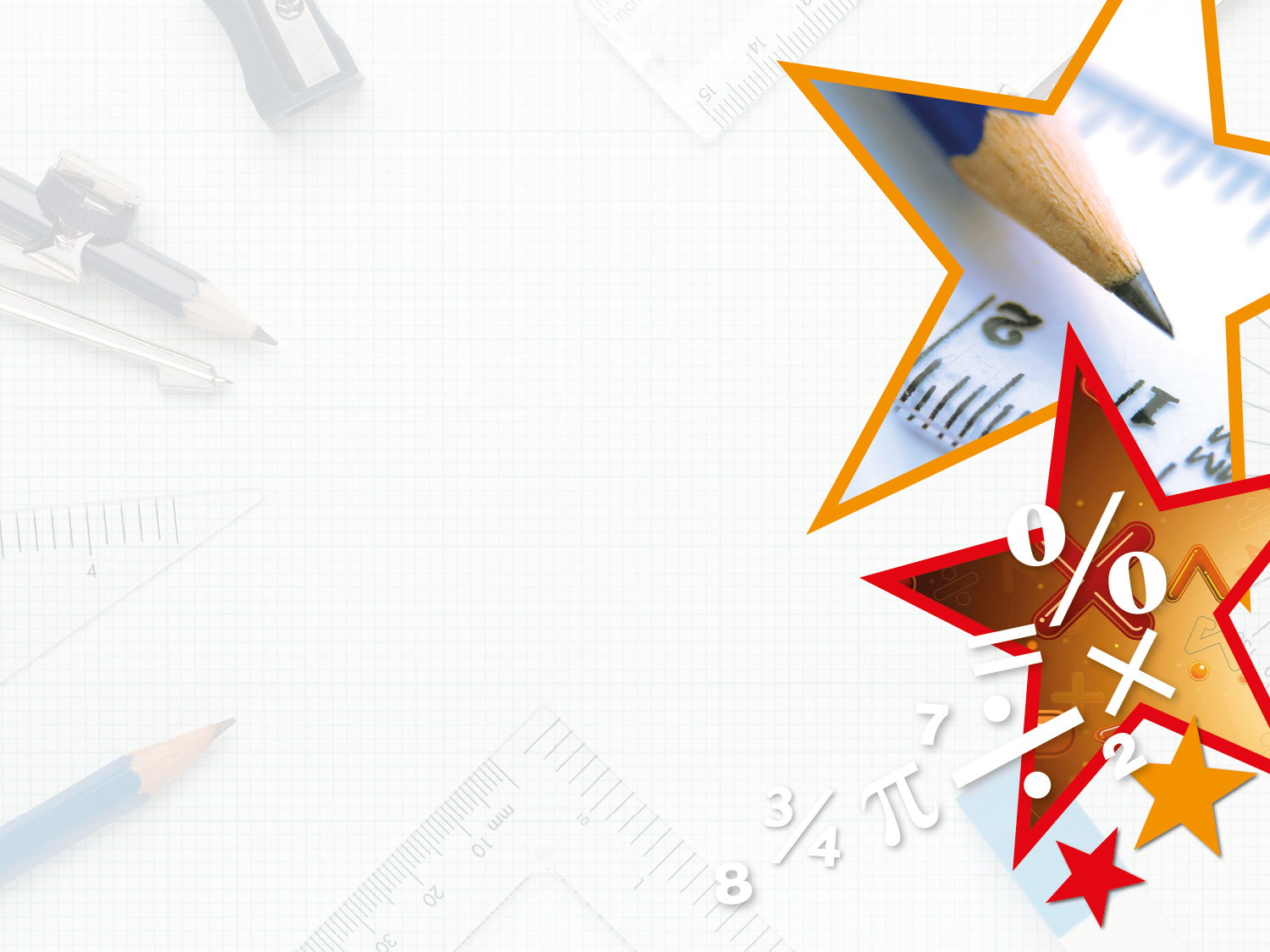 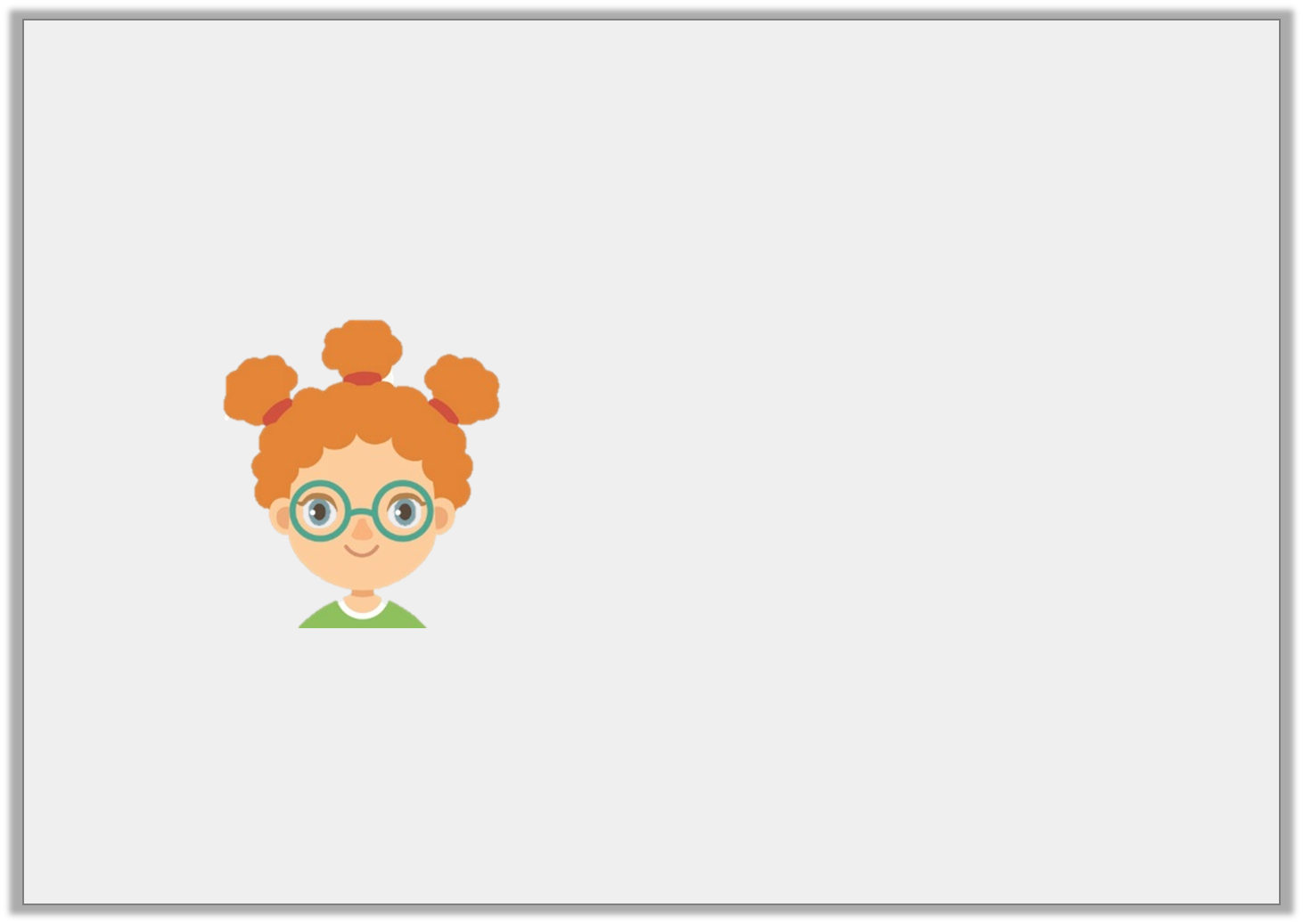 Reasoning 1

Lily says,












Is Lily correct? Prove it by working systematically through the times tables.
Lily is not correct because…
The number 2 is the largest common factor of 36 and 40.
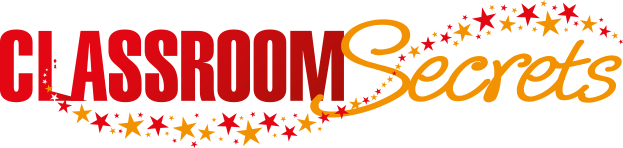 © Classroom Secrets Limited 2018
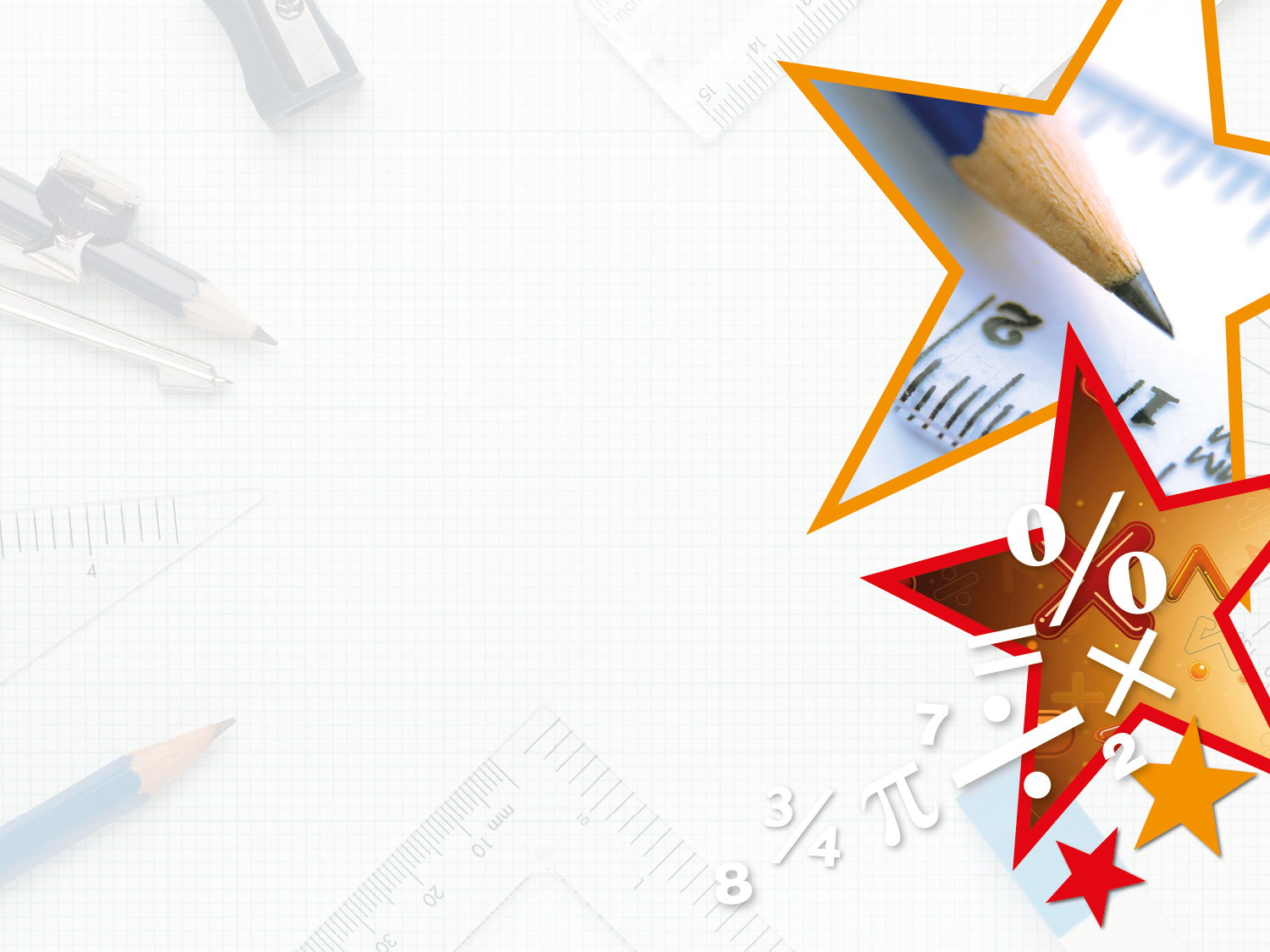 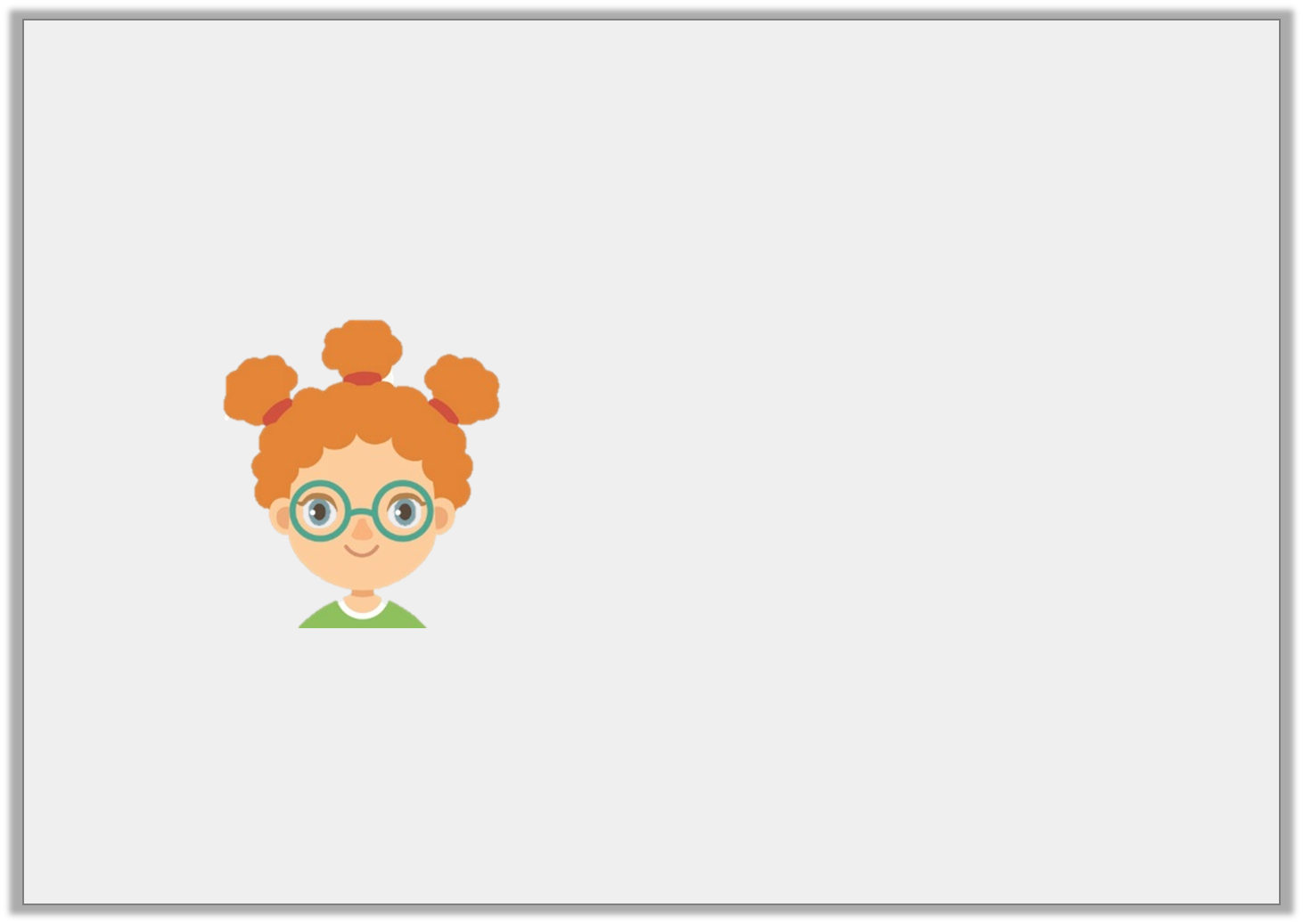 Reasoning 1

Lily says,












Is Lily correct? Prove it by working systematically through the times tables.
Lily is not correct because the number 4 is the largest common factor of 36 and 40.
The number 2 is the largest common factor of 36 and 40.
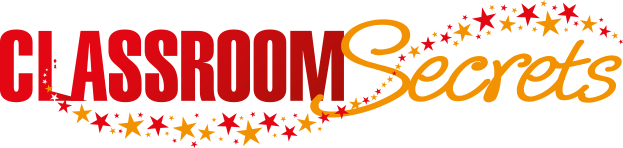 © Classroom Secrets Limited 2018
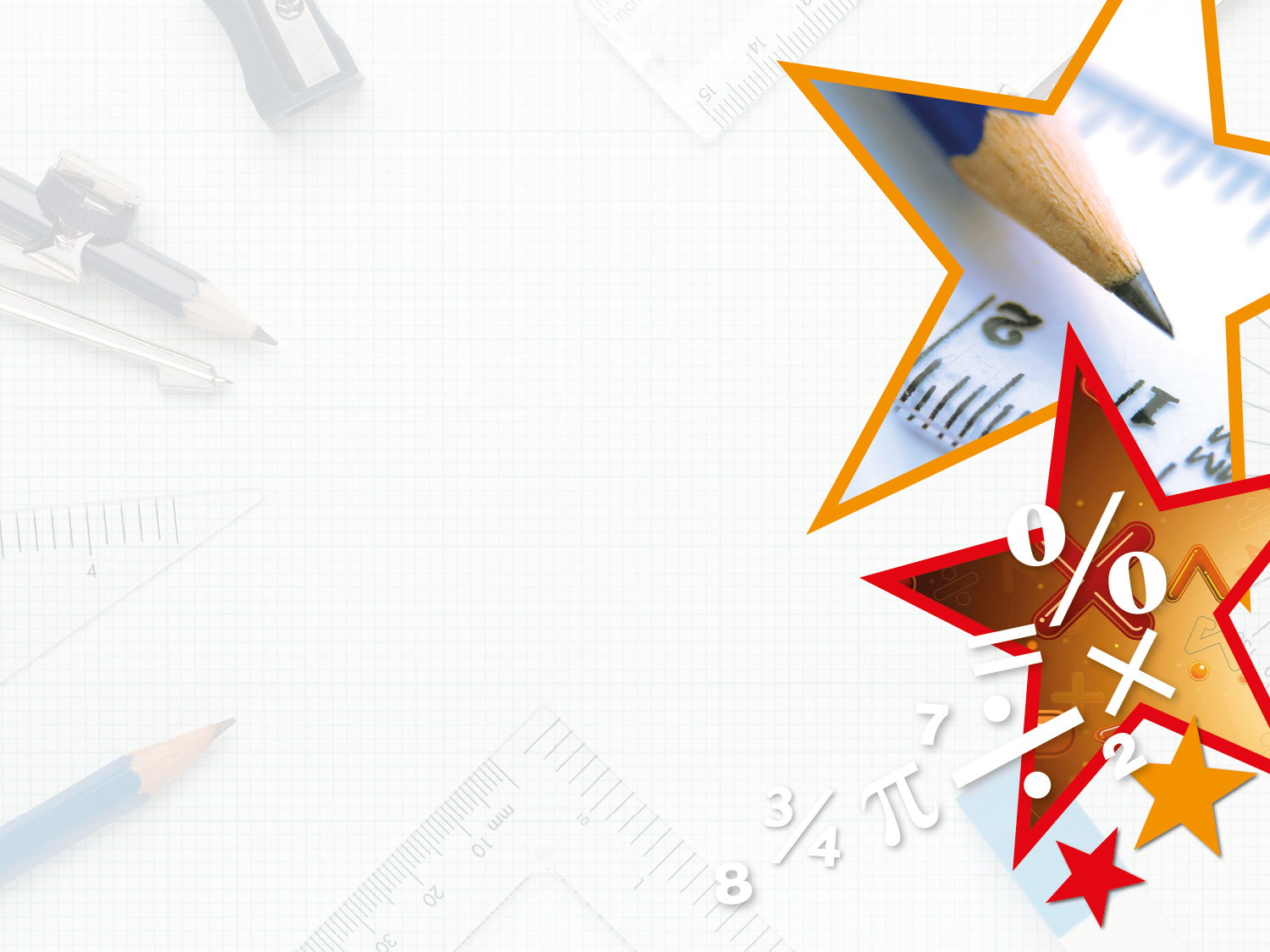 Reasoning 2

Kasim has sorted some factors into a Venn diagram by systematically checking each times table.











Explain the mistake he has made.
Factors of 24
Factorsof 30
2
3
6
8
10
1
4
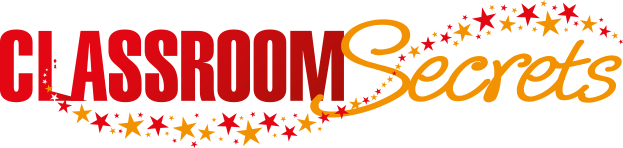 © Classroom Secrets Limited 2018
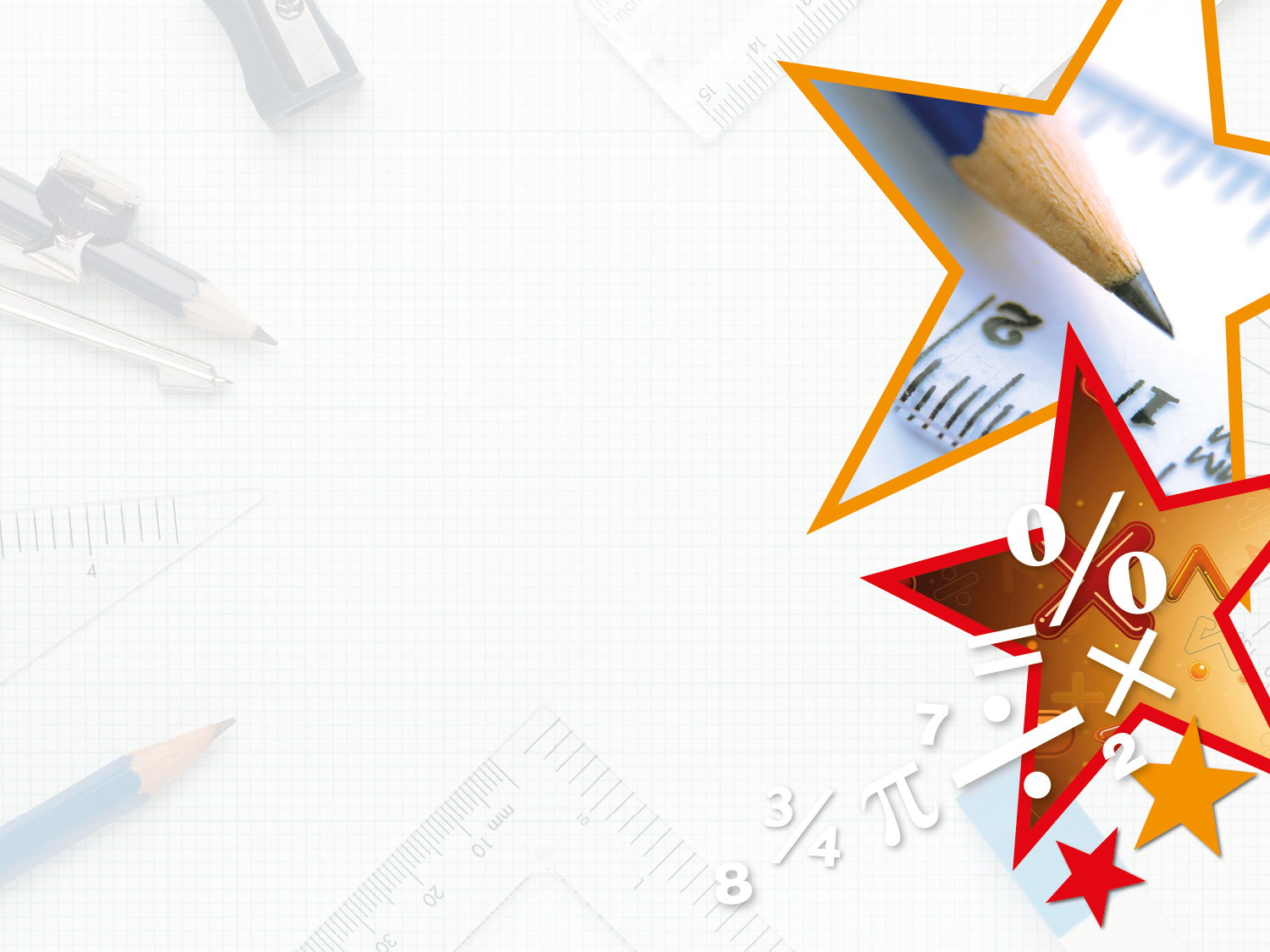 Reasoning 2

Kasim has sorted some factors into a Venn diagram by systematically checking each times table.











Explain the mistake he has made.

Kasim’s mistake is…
Factors of 24
Factorsof 30
2
3
6
8
10
1
4
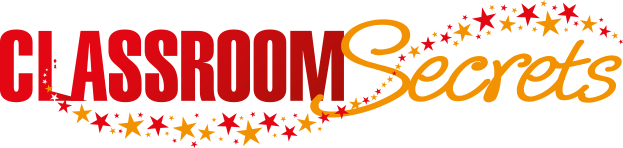 © Classroom Secrets Limited 2018
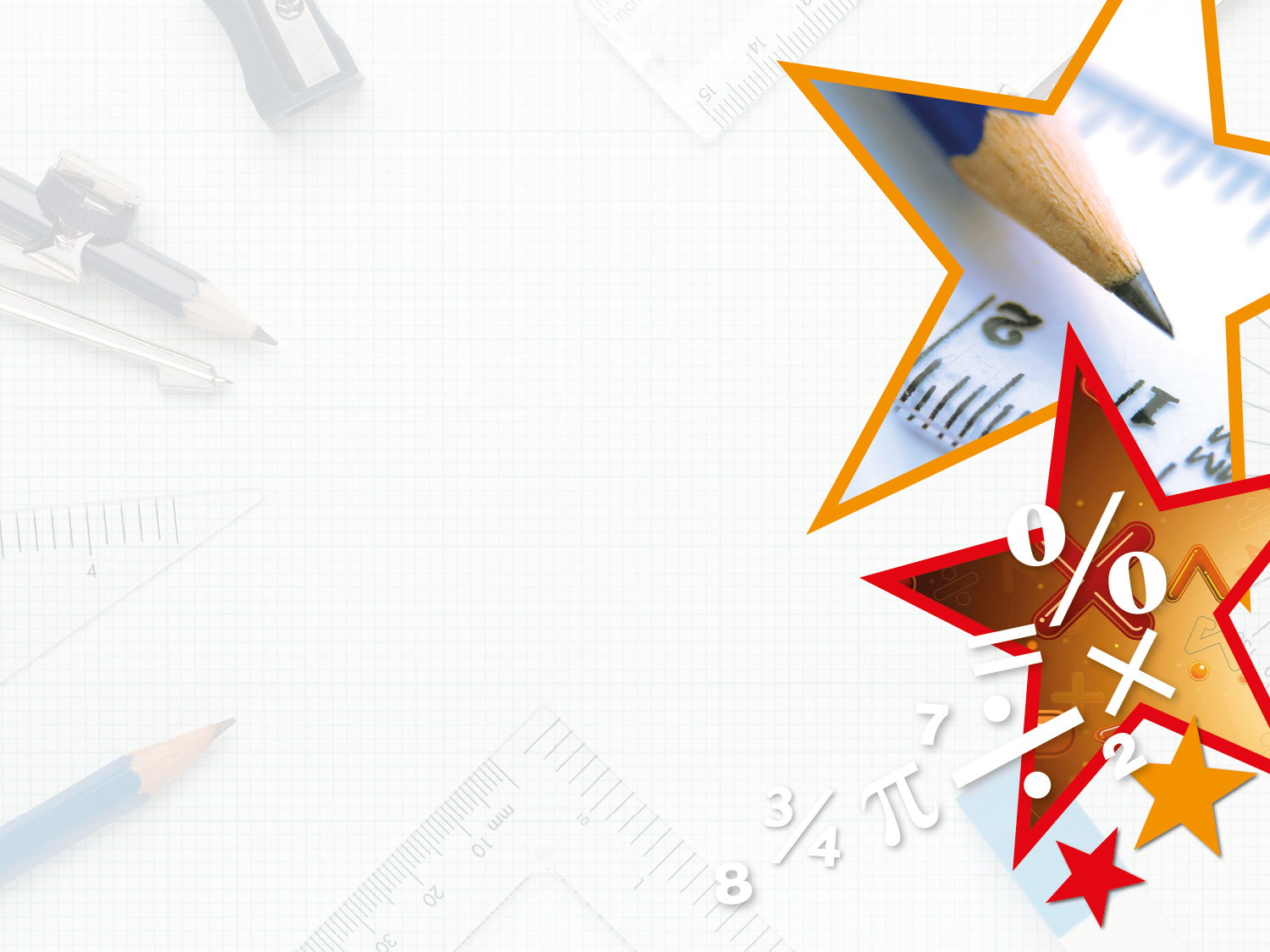 Reasoning 2

Kasim has sorted some factors into a Venn diagram by systematically checking each times table.











Explain the mistake he has made.

Kasim’s mistake is that 4 is not a factor of 30 so it should not be in the middle of the Venn diagram. It should only be listed as a factor of 24.
Factors of 24
Factorsof 30
2
3
6
8
10
1
4
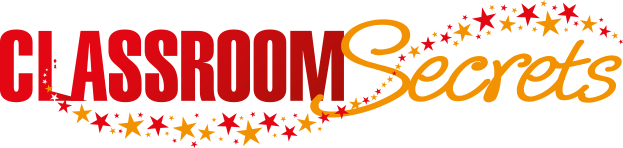 © Classroom Secrets Limited 2018